Growth of the American Colonies
EQ: What are the benefits of becoming more independent in your life? 


How would independence benefit the colonies?
Vocabulary
Albany Plan of Union
Apprentice
English Bill of Rights
Enlightenment
Glorious Revolution
Great Awakening
Magna Carta
Parliament
Salutary neglect
The Power of Land
Only 5% of English citizens owned land

The colonies had access to cheap land

Colonists to use or sell whatever their land produced.
The Majority of colonists were in this group
Land= Political Rights and wealth

Land ownership= white males

City dwellers pay to vote

Women have same class as husband or father
Lower classmen would tip their hats and curtsy upper classmen

The front seats of churches reserved for upper classmen

Wealthy still expected to help the poor
Women and the Economy
Work was essential to the success of the colonies.

Cooked, cleaned, churned butter, made soap, candles, wove cloth, sewed, knitted clothes and many other chores
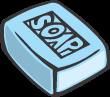 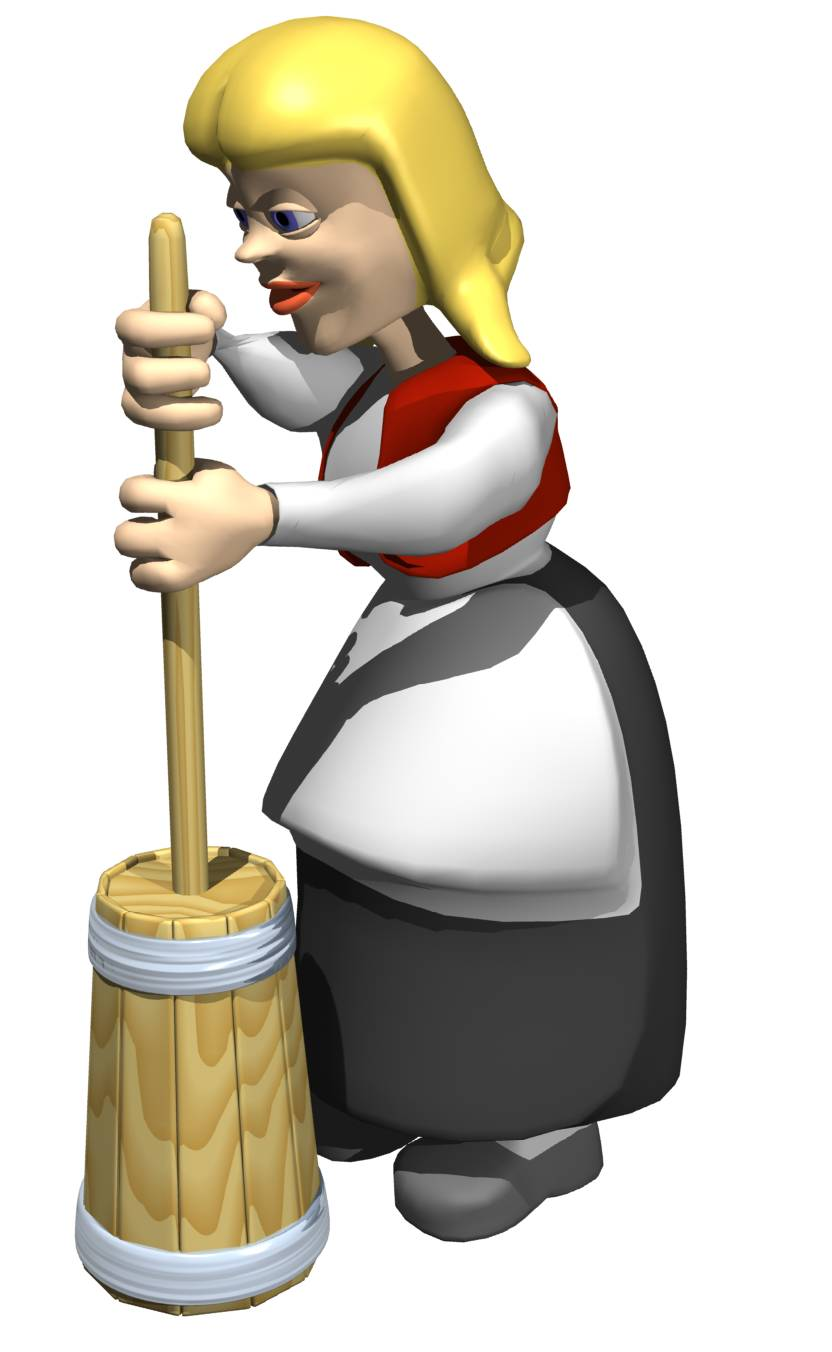 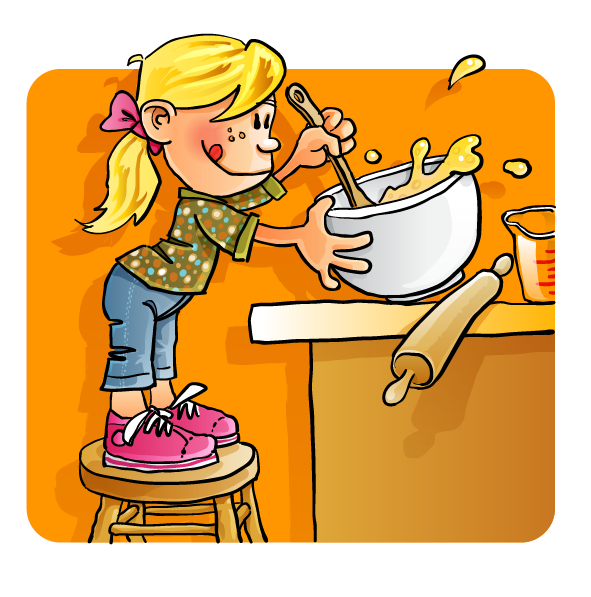 Women would trade services like helping birth a baby for sugar or cloth

Women in cities ran inns, or other businesses selling paper (Any property owned or money earned belonged to the husband)


Women became more independent but not allowed political rights or the ability to preach a sermon in religions
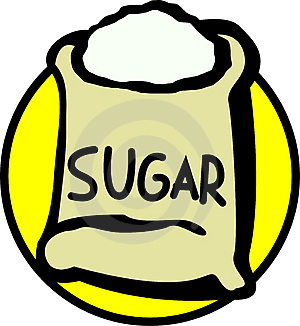 Vote
Children
Boys would start working as early as 3 
Age 6 boys started working with their fathers farming or in shops
Age 11 boys would become an apprentice to learn a specific trade
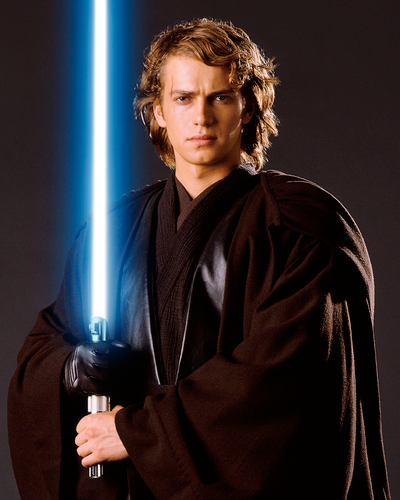 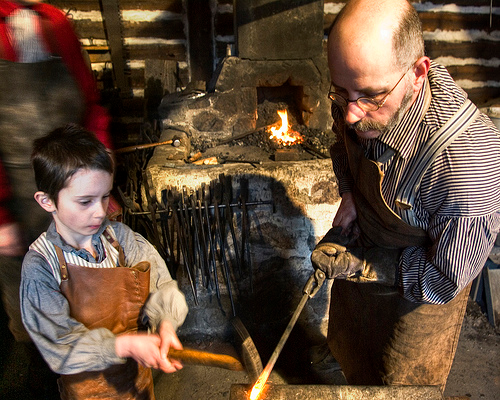 Girls would start working at age 3 doing chores around the house

Age 13-14 girls were sent to other households to learn specialized skills like weaving or cheese making
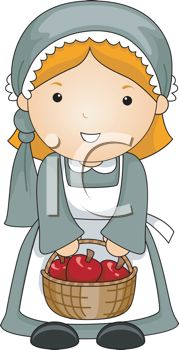 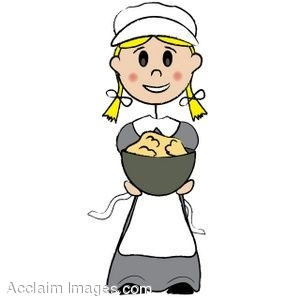 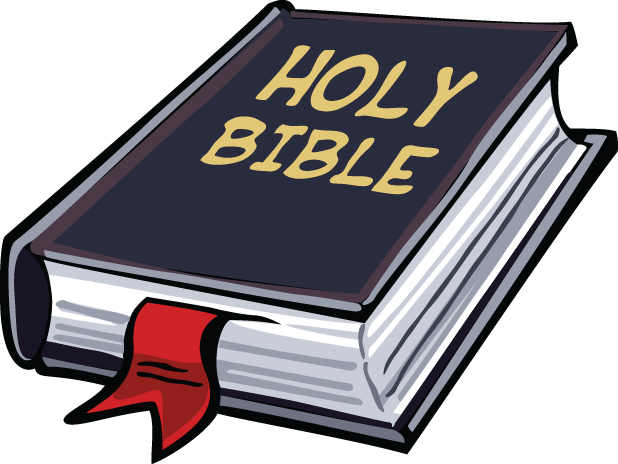 Education
All children taught to read using the bible as the textbook

Wealthy children taught arithmetic and writing

poor families relied on mothers to teach children to read
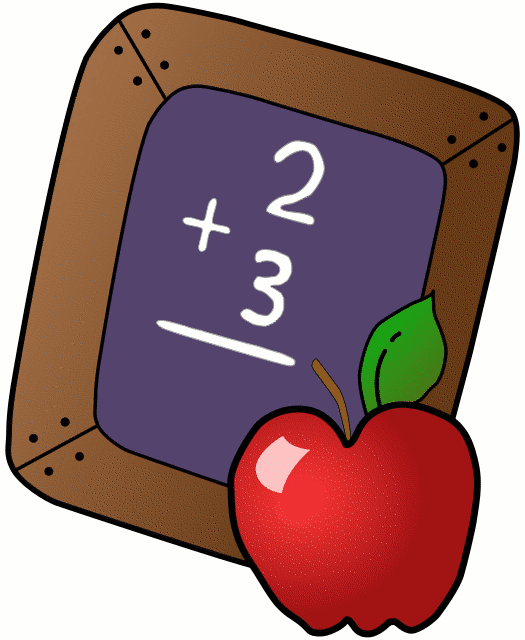 Books and Newspapers
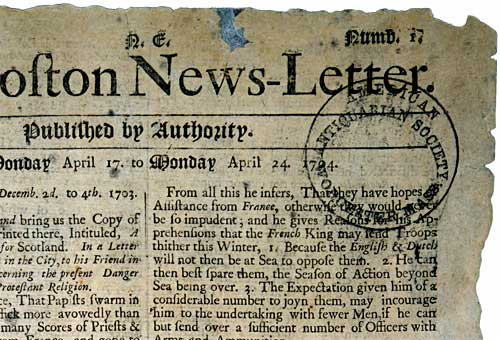 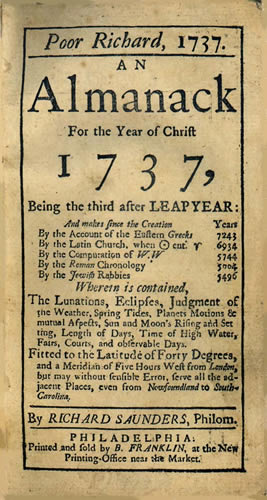 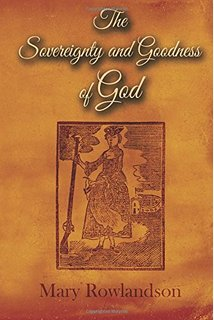 Great Awakening vs.Enlightenment
Religion had become something the colonists did just to do.

Ministers come in and supercharge religion to bring back the importance.

Encouraged ideas of equality and the rights to challenge authority.
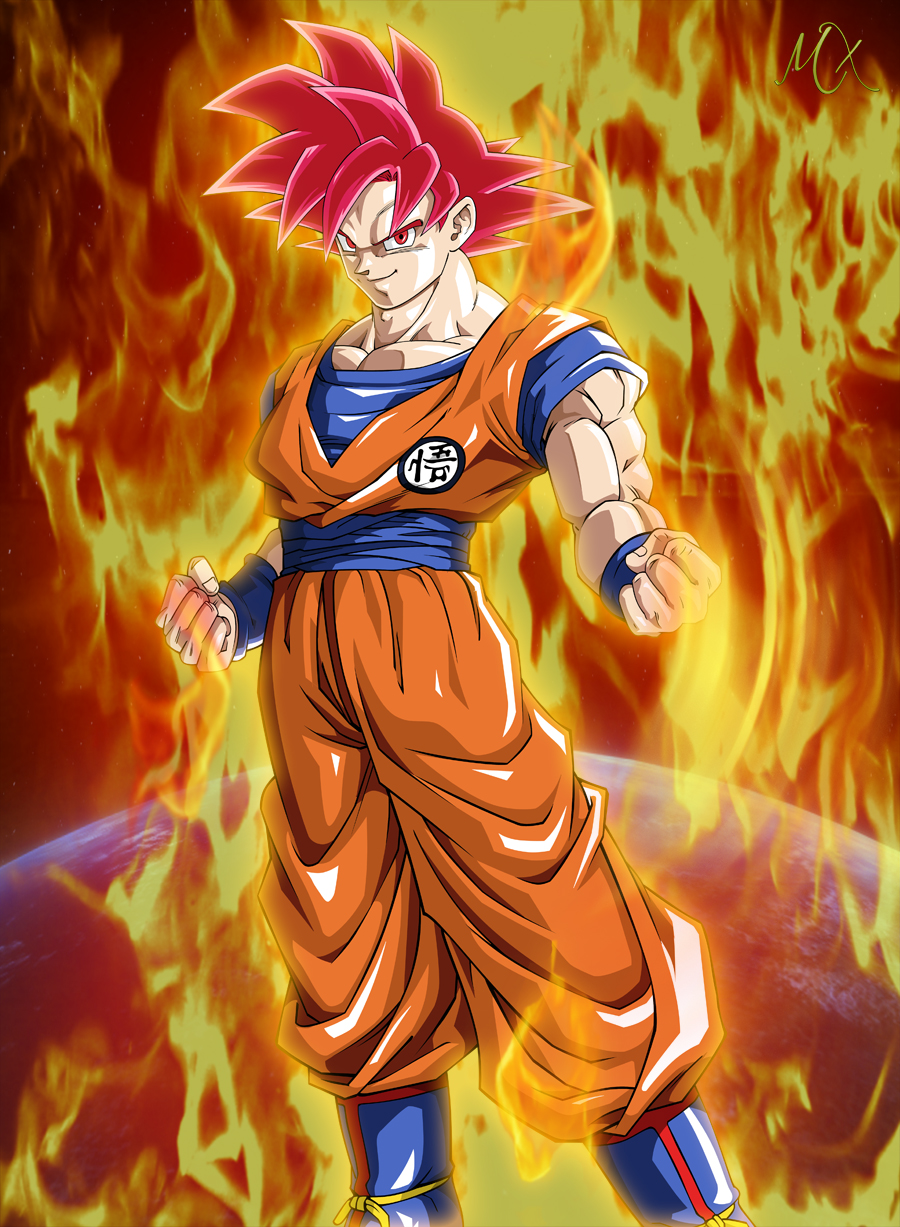 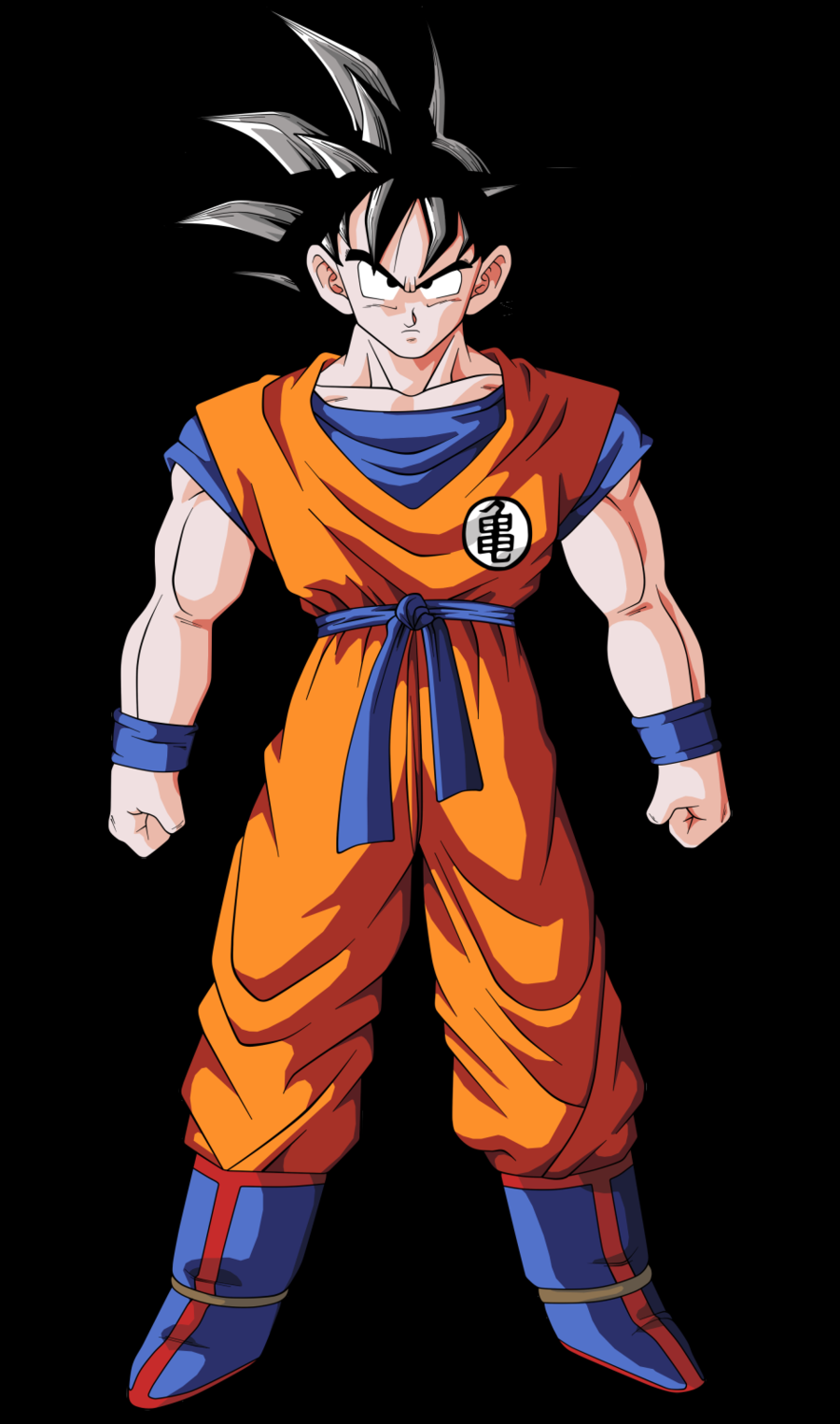 Enlightenment emphasizes reason and science over religion to find answers

Affected mostly the wealthy, educated men
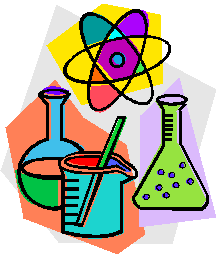 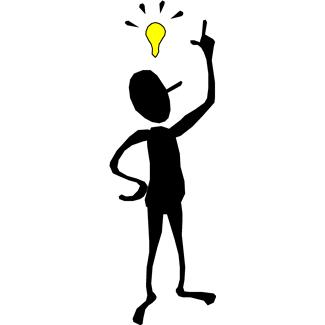 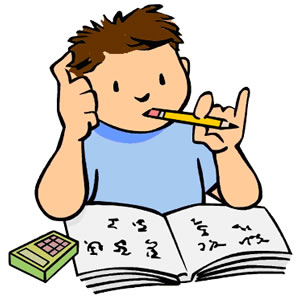 Benjamin Franklin was a leading Enlightenment figure in the Colonies

Sir Isaac Newton explains the law of gravity

John Locke argues that people have natural rights
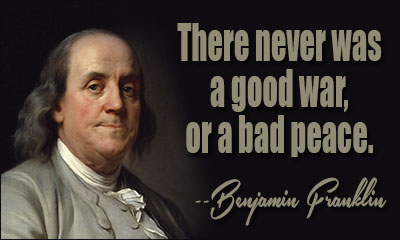 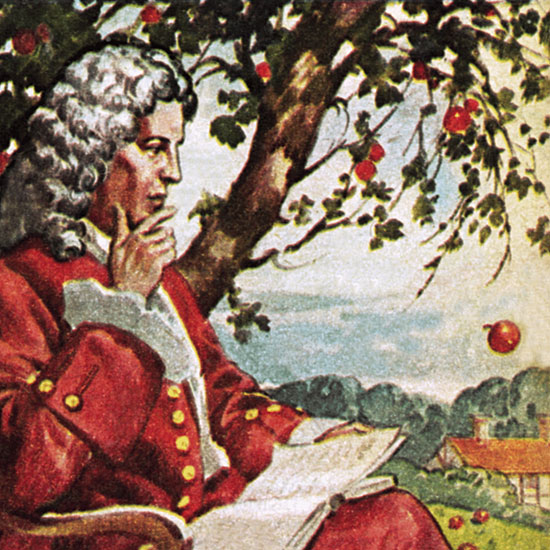 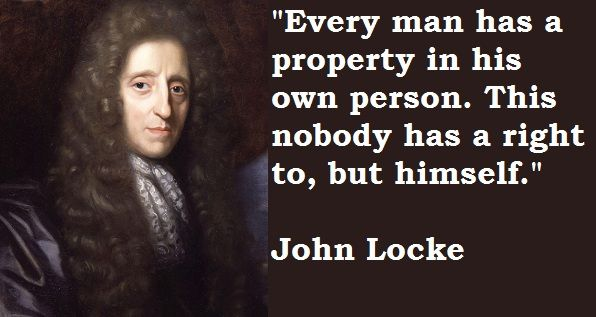 Write 2 sentences answering the following question.

Since we have been discussing a new identity in the colonies, describe what your identity is. How would you describe yourself to someone?
What are natural rights?

Who has natural rights?

How is this idea different than how European governments have been ran in the past?
Beginnings of RepresentativeGovernment
EQ; Which government is better; monarchy or representative government?
Establishment of the Magna Carta
In 1215, English nobleman force the King to sign a document protecting the nobles from King John.


Magna Carta= Great Charter
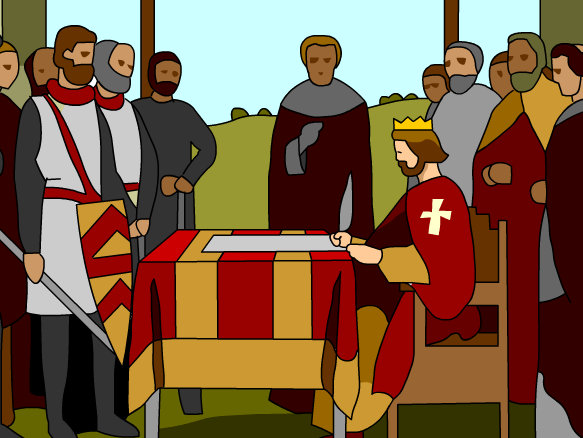 Protections received
The King couldn’t seize property

Couldn't be taxed without a group of prominent men agreed to it

They could not be tried for a crime without witnesses

They could only be punished by a jury of their peers (same social class)

Eventually every Englishman would receive these rights
Parliament
Created to elect representatives to government.

2 houses; House of Commons (elected by the people) and House of Lords (Non elected officials; nobles, judges and church officials)
The House of Burgesses( Virginia) and General Assembly(Pennsylvania) were like the House of Commons.


Colonies didn’t have any representation in Parliament, but were expected to follow laws from Parliament

Explain why this is not right.
Glorious Revolution
Why; King James (Catholic) creates laws supporting Catholics and nobody else

Protestant Parliament  offers the throne to William and Mary.

King James flees from England
William and Mary sign the English Bill of Rights

Limits the power of the Monarch and gives the rights to Parliament and the people
King cannot cancel laws
King cannot impose taxes

No excessive fines
No cruel punishments

Free to complain to the King or Queen without fear of being arrested( Sounds like freedom of speech)
Must have the consent of Parliament
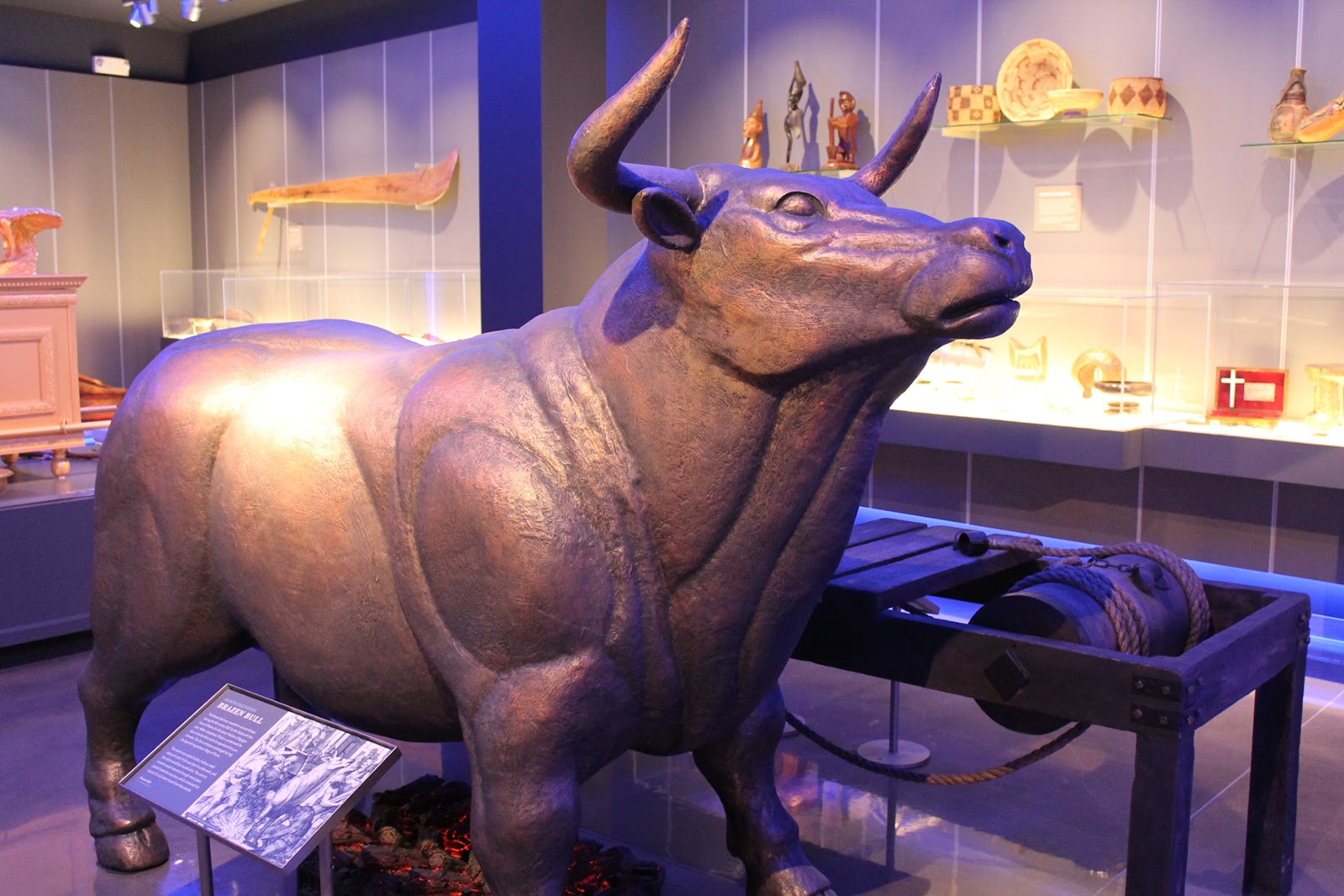 King
King appoints a Governor
Governor
Advisory Council (UH)
Prominent colonists picked by the King
Governor appoints the legislature
Colonial 
Legislature
Legislature divided into 2 groups
Picked by qualified voters
Lower 
House
Any white adult male owning land was qualified
Trade Laws
Colonies provided:
fur, lumber and tobacco to sell.

Navigation Act- colonies had to sell sugar, tobacco and cotton to England. (other goods as well)
Had to use English ships
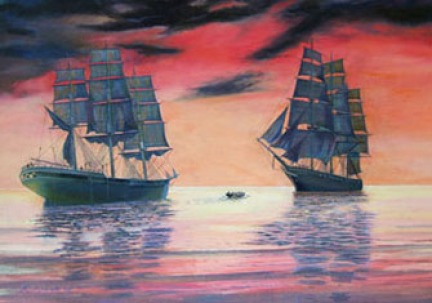 Salutary Neglect
Parliament passes laws regulating trade, but England and the colonists are becoming so wealthy these laws are rarely enforced.
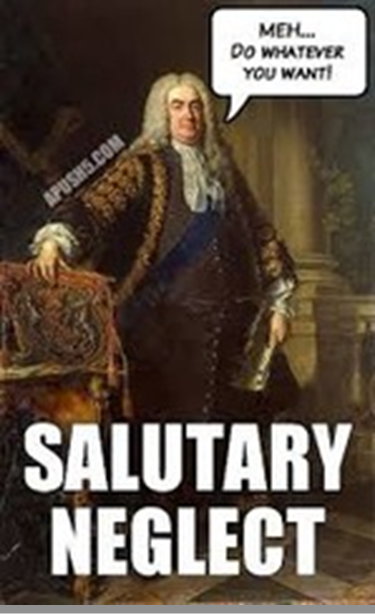 Should Britain have had more control over the colonies or kept the practice of Salutary Neglect?

Think about how your parents monitor you.
Lots of rules or few rules and allow you to govern yourself.
Which is the easiest way to govern, Monarchy or Representative Government?

In 2 sentences explain which one is best and why.